approximation
algorithm
By 熊浚丞
Agenda
Set Cover problem
Greedy method
0-1 knapsack
Greedy method
2
INTRODUCTION
Set Cover Problem (SCP)
INTRODUCTION
3
Pre required knowledge
Presentation title
The n-th harmonic number:


SCP is in the class NPO(IV), which is:
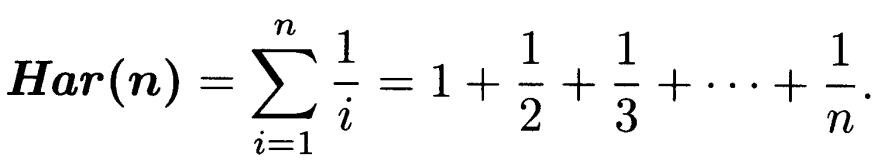 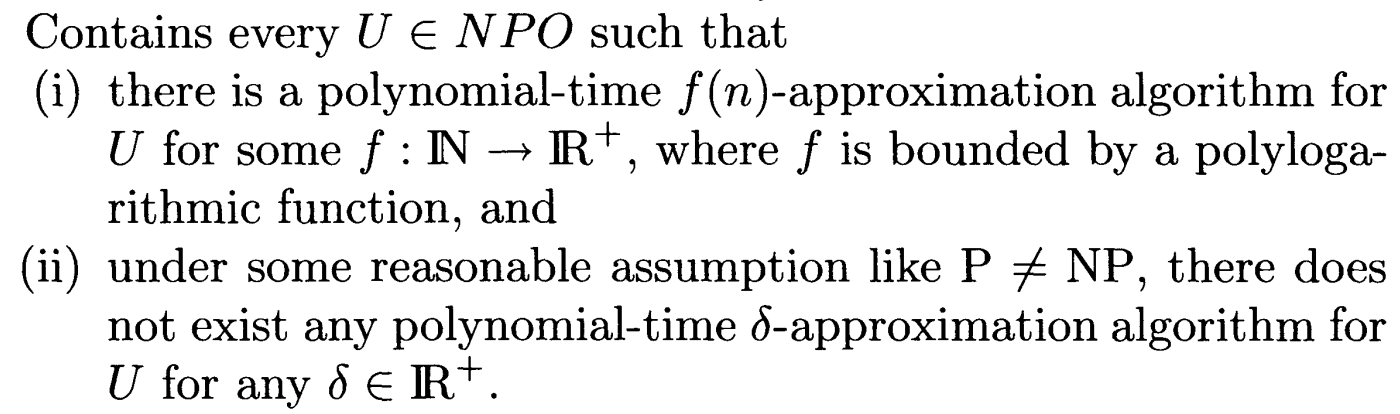 4
Set Cover Problem
Presentation title
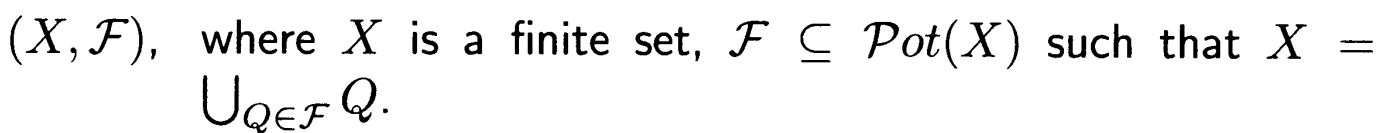 5
Greedy approach
Presentation title
The greedy approach chooses the set that “gains” the maximum number of items that haven’t been covered.
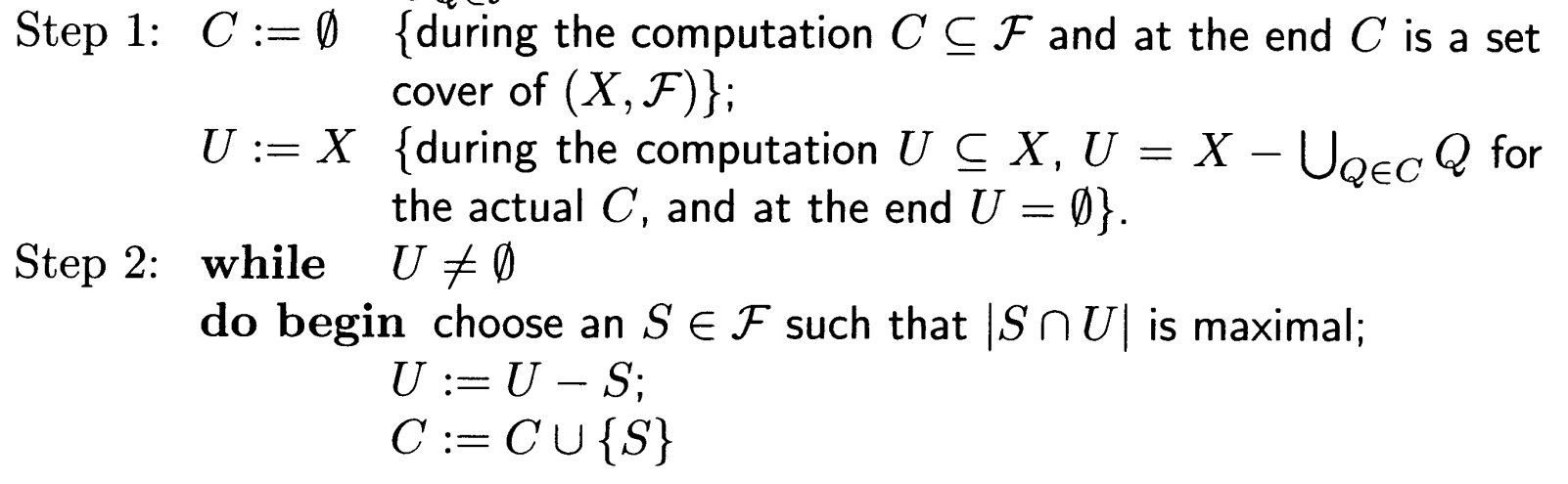 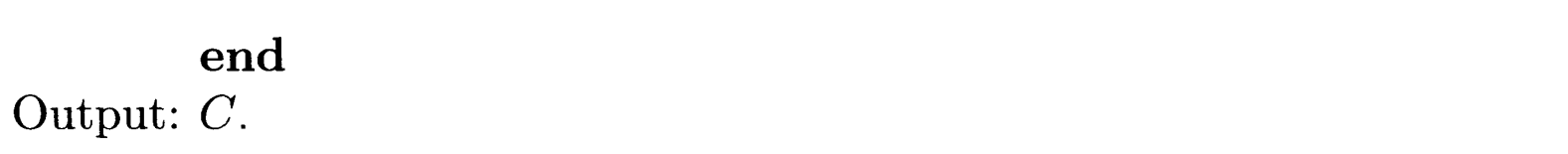 6
Approximation
Presentation title
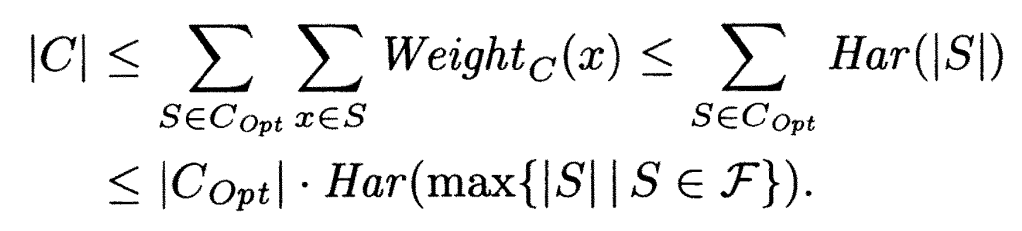 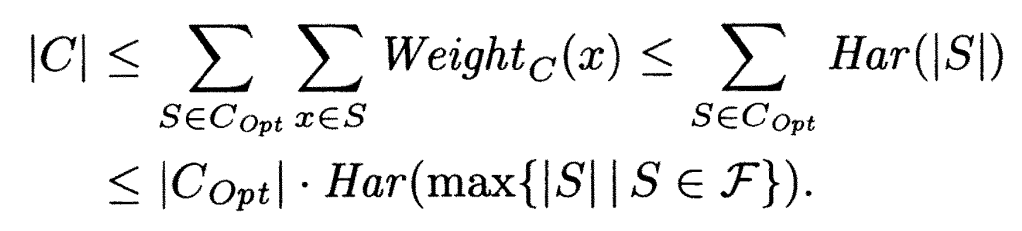 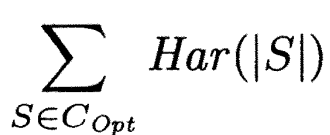 7
Weight
Presentation title
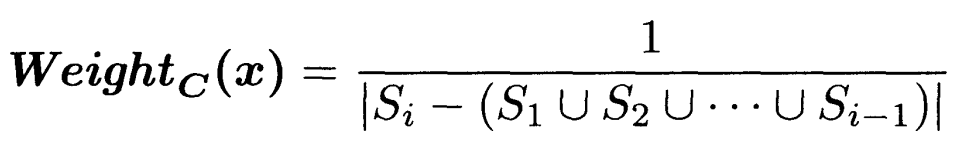 8
Example of weight
Presentation title
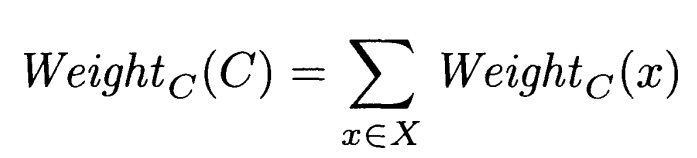 9
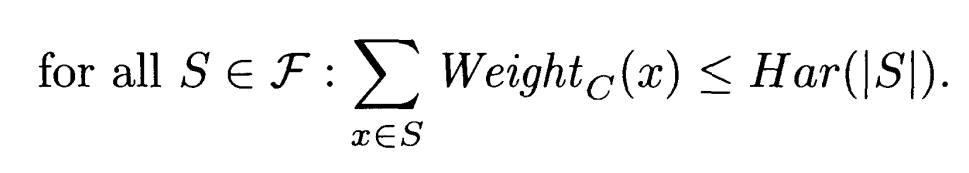 Now we want to prove 




So,                                  can represent the number of the gaining items in the i-th time which are in S.

For these items, their weights are all                       as defined.
Presentation title
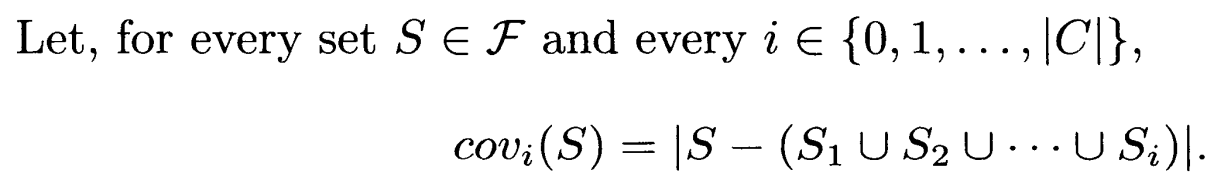 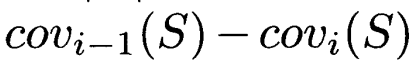 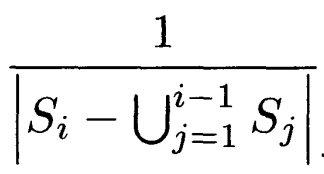 10
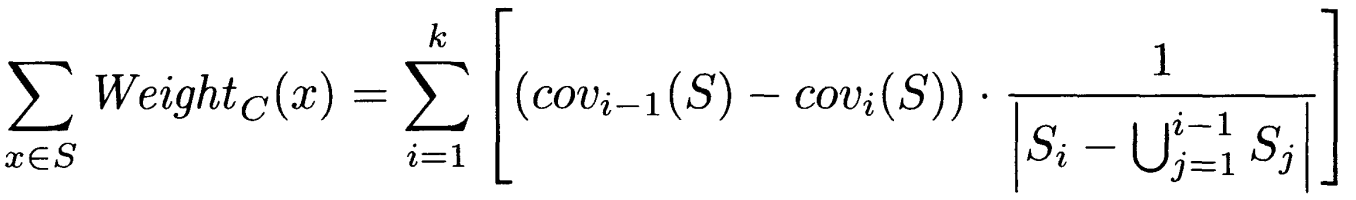 Presentation title
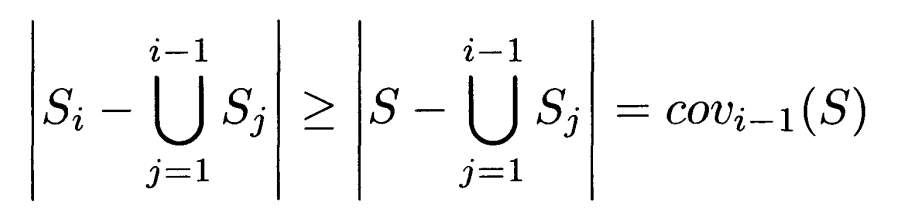 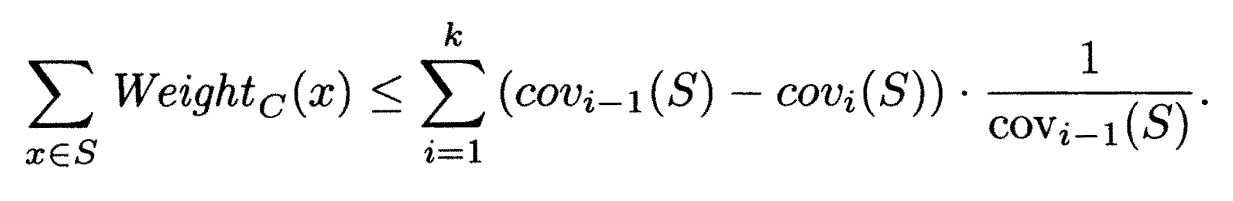 11
Presentation title
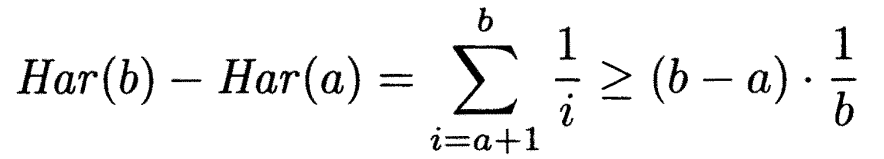 Because

We have  

So
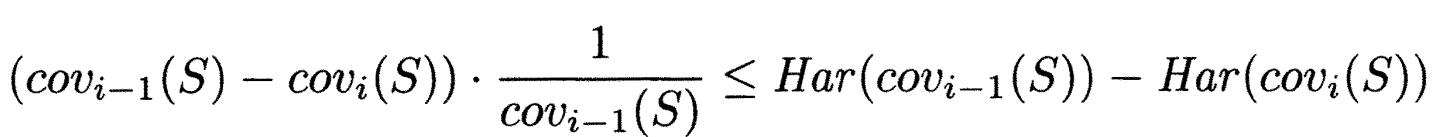 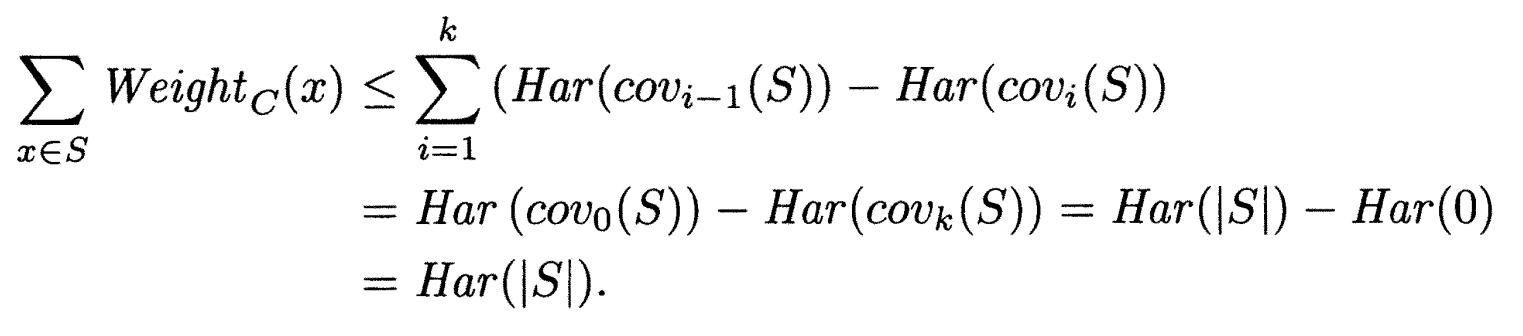 12
See what we have now…
Presentation title
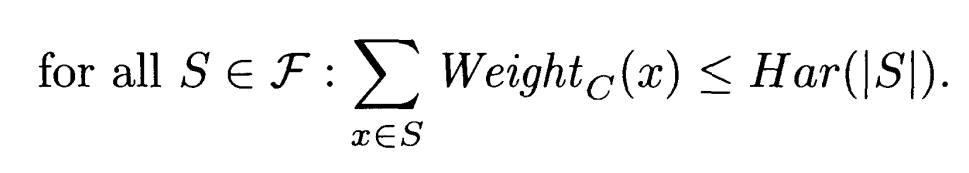 1


2


3
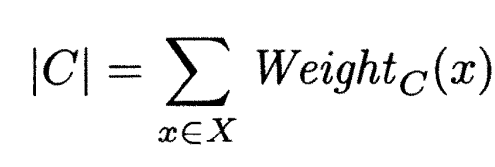 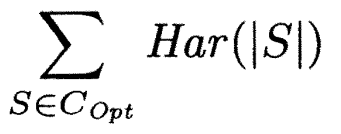 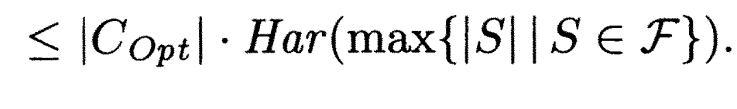 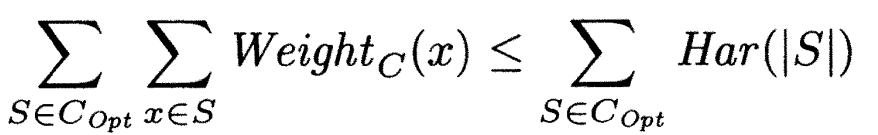 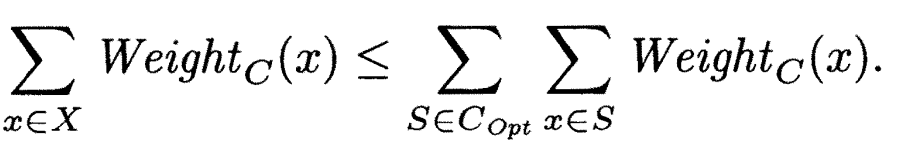 13
Finally
Presentation title
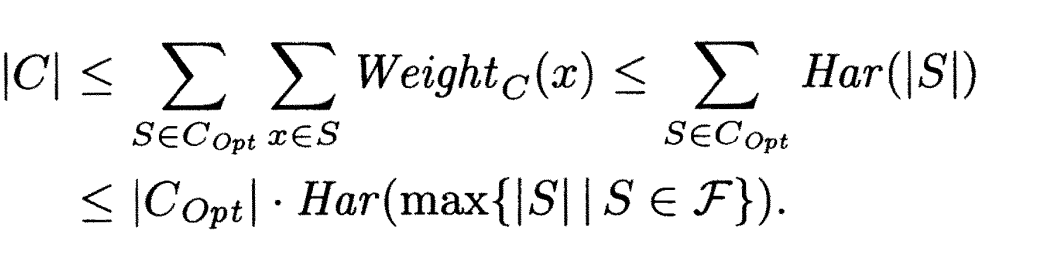 Finally we get
14
INTRODUCTION
0-1 Knapsack Problem
INTRODUCTION
15
0-1 knapsack problem
Presentation title
16
A bad greedy approach
Presentation title
17
Compare with fraction
Presentation title
For a fraction knapsack problem, the optimal solution can be found with greedy method.

What’s the gap between 0-1 knapsack and fraction knapsack?

——Actually, only one item in the latter will be separated.
18
Changed instances
Presentation title
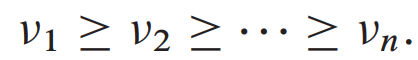 19
Delete fractional items
Presentation title
20
THANK
YOU
221240060@smail.nju.edu.cn